Physics 535 : Understanding the Proton
Parton Distributions – Use in pp Collisions
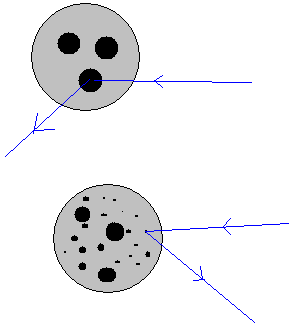 Increasing Q2
7-Apr-21
Sridhara Dasu (Wisconsin)
1
QED Feynman Rules: External Lines
External fermion lines contribute the spinors
External photon lines contribute polarization vector
7-Apr-21
Sridhara Dasu (Wisconsin)
2
QED Feynman Rules: Propagators…
7-Apr-21
Sridhara Dasu (Wisconsin)
3
Practice Writing Matrix Elements
Electron-Anti-Fermion Scattering
e– p2
f– p4
q
e—, p1
f—, p3
7-Apr-21
Sridhara Dasu (Wisconsin)
4
Practice Writing Matrix Elements
Electron-Anti-Fermion Scattering
e– p2
f– p4
q
Fractional charge for quarks
e—, p1
f—, p3
7-Apr-21
Sridhara Dasu (Wisconsin)
5
Deep Inelastic Scattering
Unobserved hadrons
X, p’
p, p
q
e, k’
e, k
7-Apr-21
Sridhara Dasu (Wisconsin)
6
Discovery of ~Free Point Particles within Proton
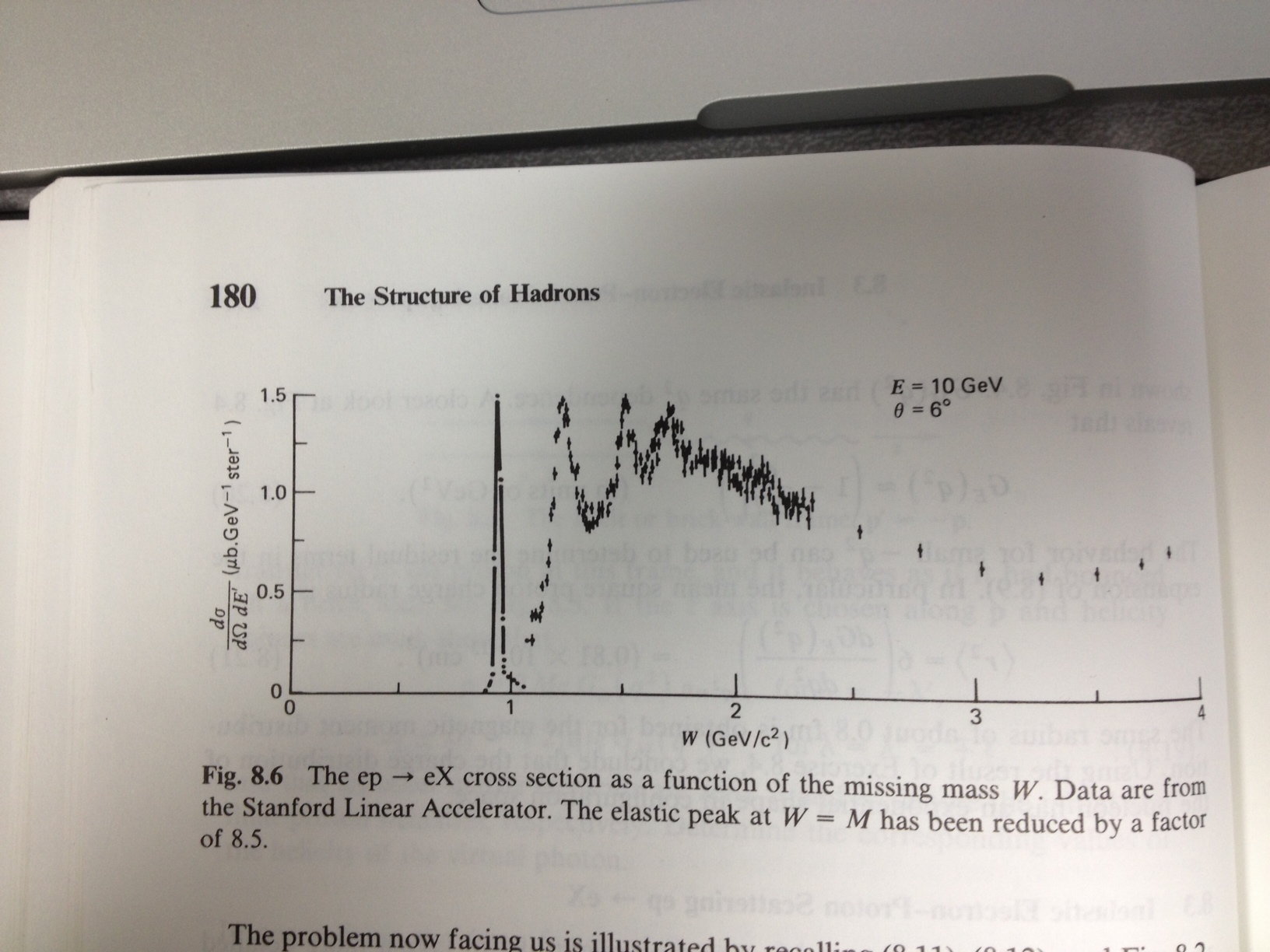 This looks very different from em scattering
Proton has structure unlike m, which is a point particle
There are higher mass resonances
The growth above W=3 GeV indicates more and more scattering sites as energy is increased
7-Apr-21
Sridhara Dasu (Wisconsin)
7
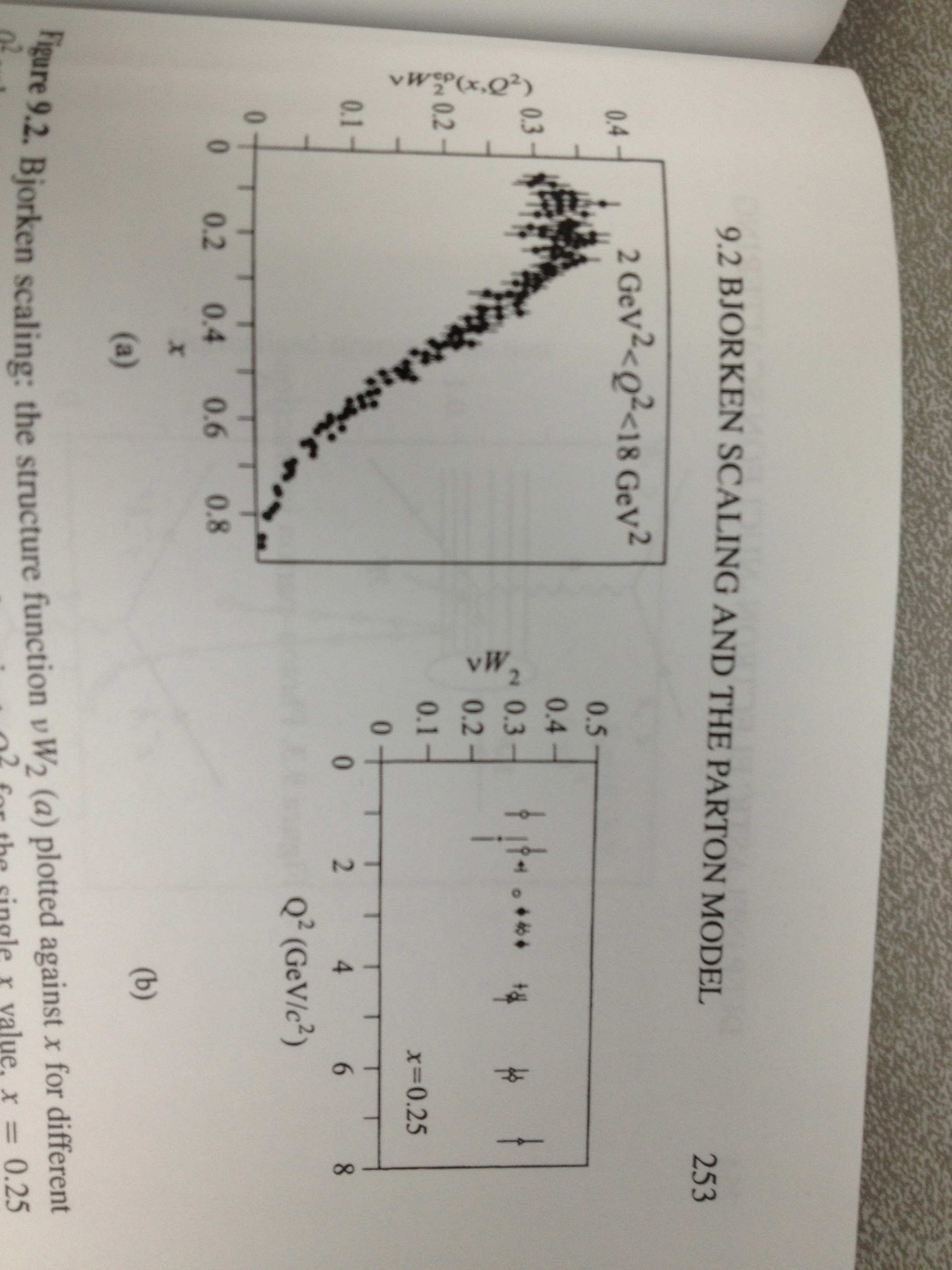 Discovery of ~Free Point Particles within Proton
Asymptotic Freedom!
“Weakly Interacting”
Structure functions appear to be independent of Q2
Bjorken’s interpretation, the partons are essentially non-interacting, although bound strongly within a proton!
7-Apr-21
Sridhara Dasu (Wisconsin)
8
ProtonStructure
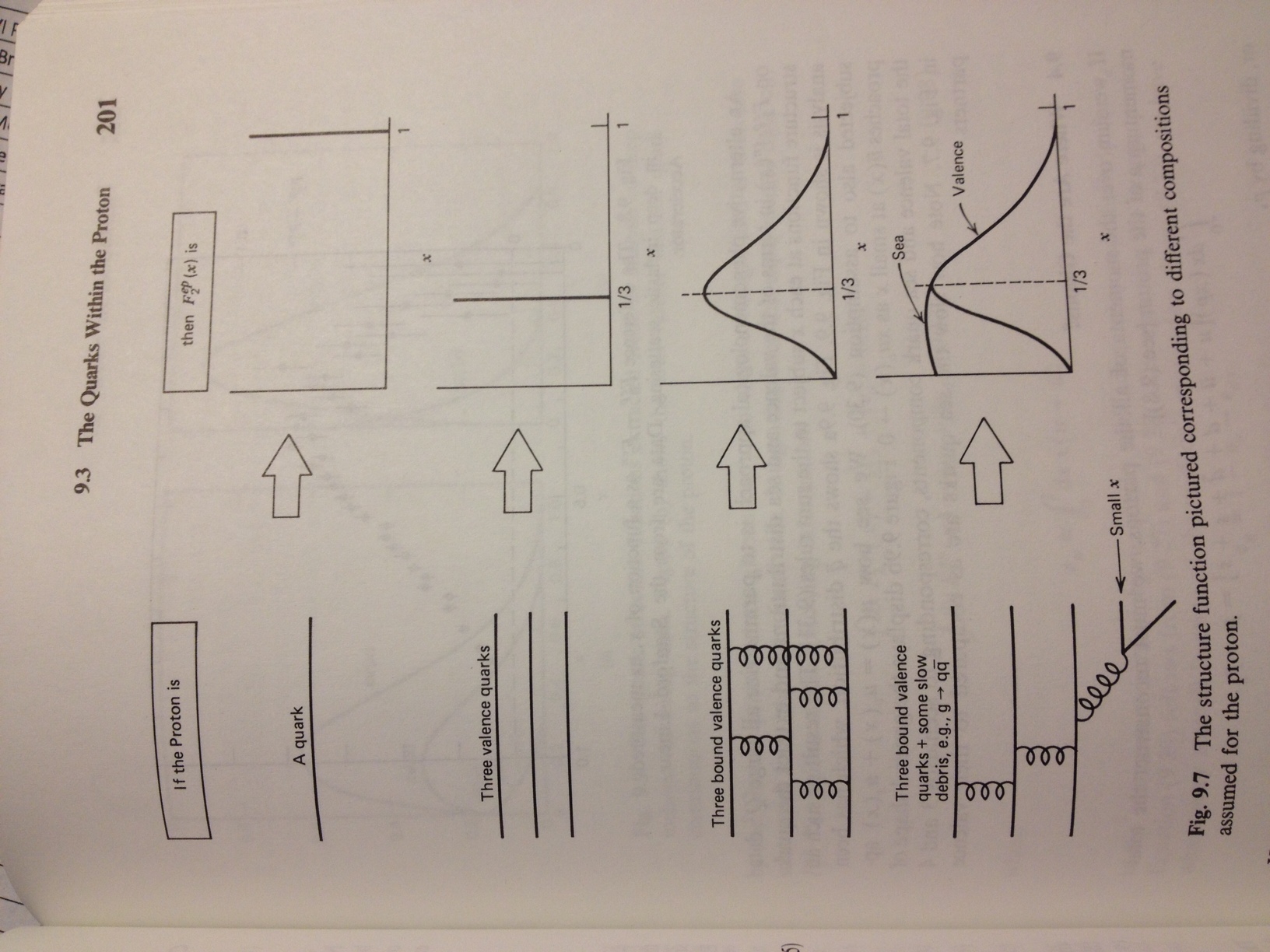 High Q2 virt. photons – probe short distance
Q2 independence at “high” Q2 implies that the partons are essentially free scattering sites
However, this scaling is only approximate
Large scaling violation at small x
7-Apr-21
Sridhara Dasu (Wisconsin)
9
F2(x,Q2) Measurements
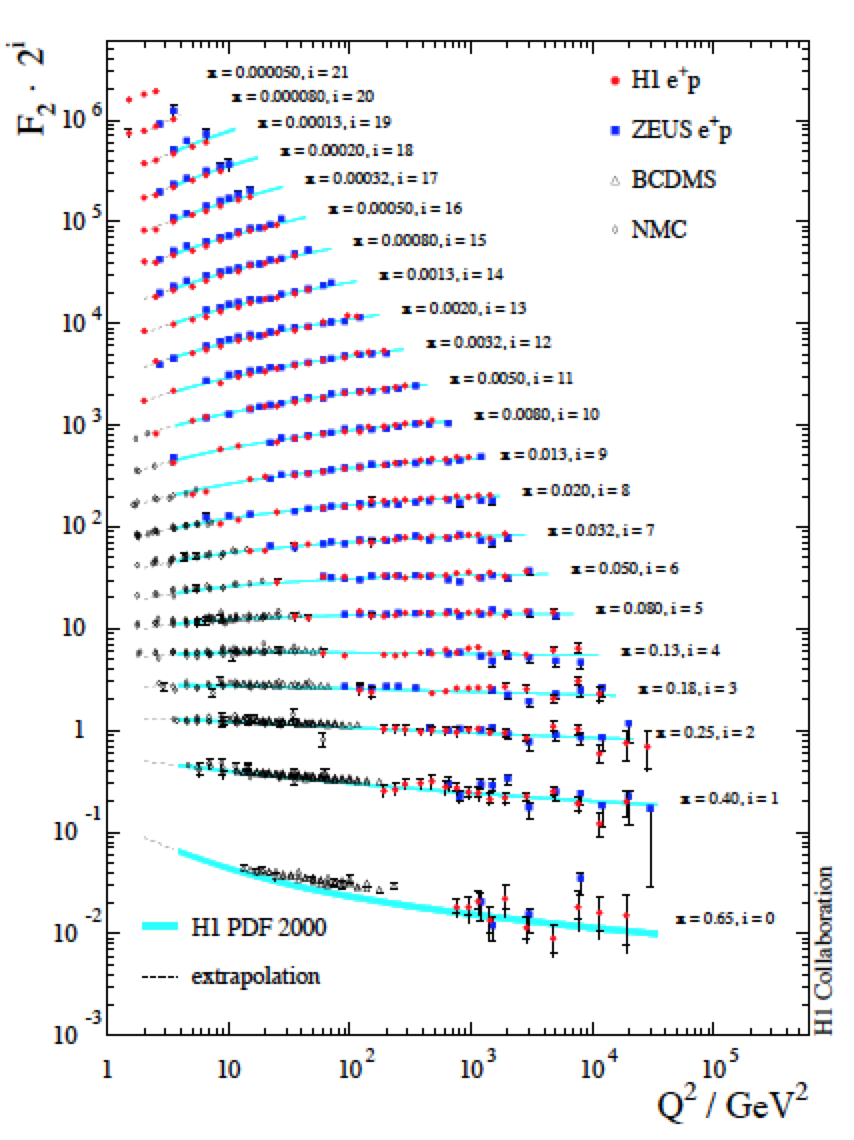 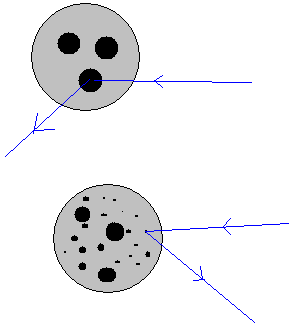 Increasing Q2
Fit these and other (neutrino) data to separate out quark (by flavor) and gluon distributions.
7-Apr-21
Sridhara Dasu (Wisconsin)
10
Proton As seen by Virtual Photon!
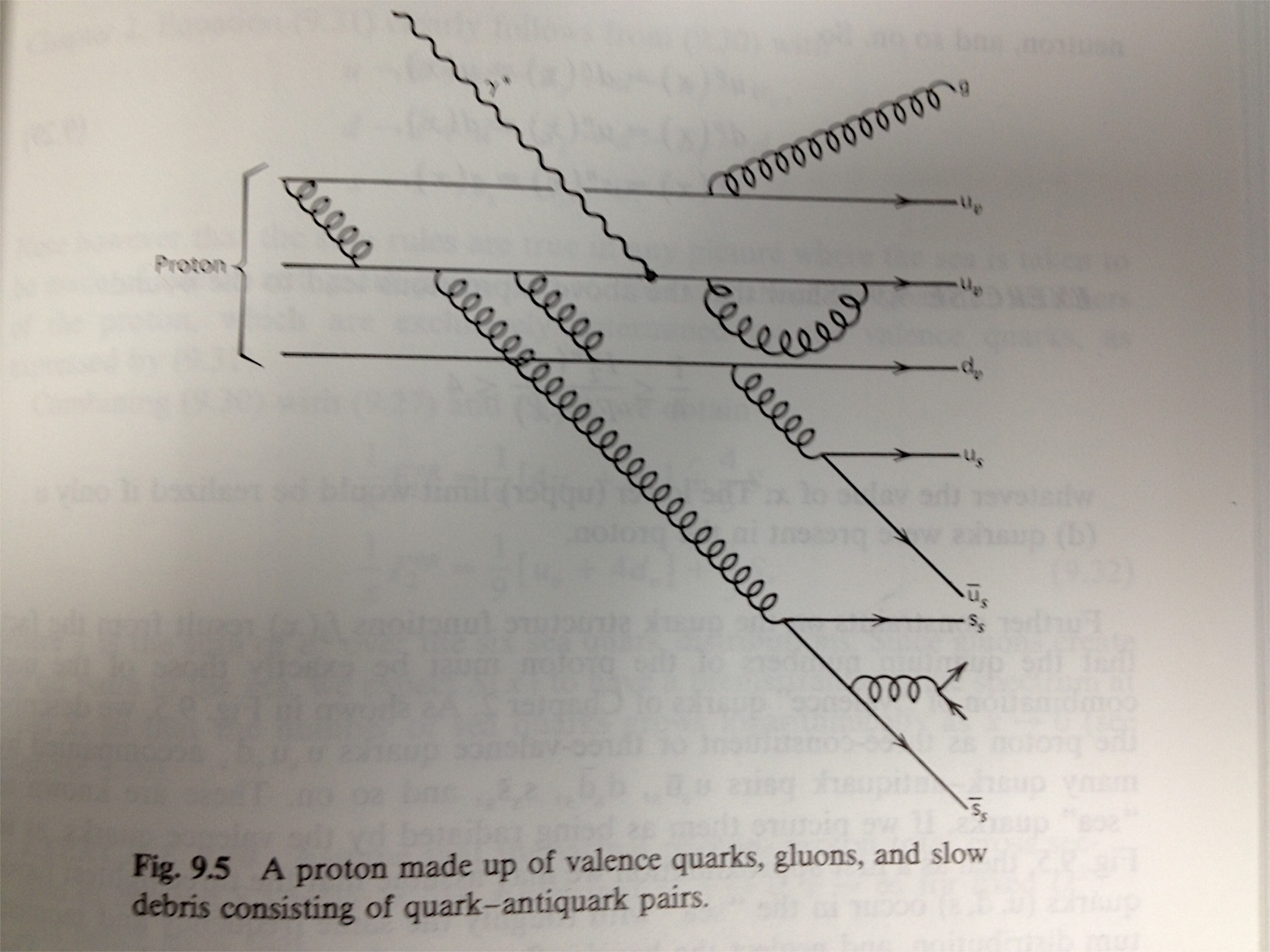 7-Apr-21
Sridhara Dasu (Wisconsin)
11
Quark-Parton Model
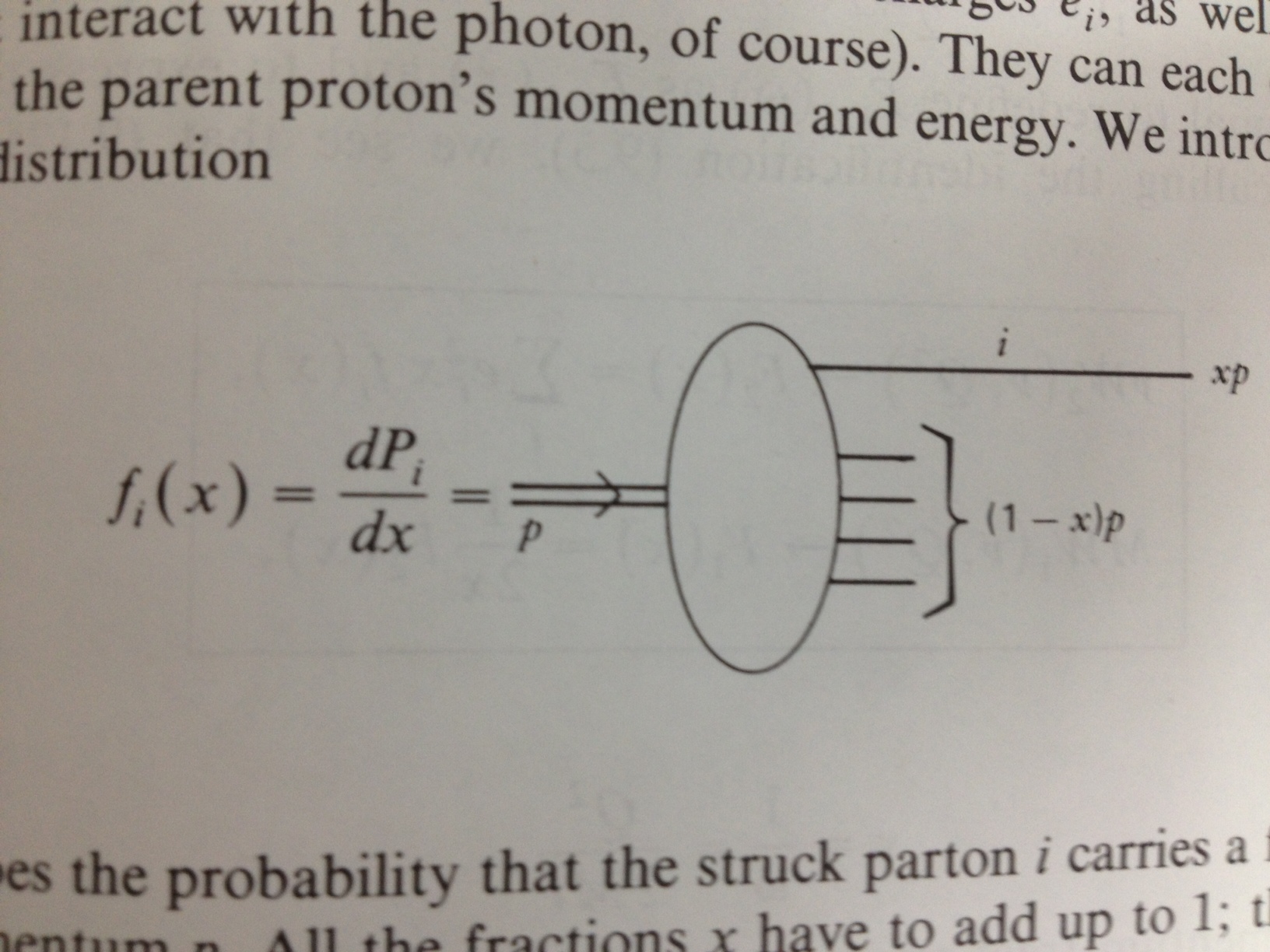 Experimentally the above sum rule using fi(x) from measured F2(x) ended up to be ~0.5 indicating that there is lot of neutral “stuff” in proton that carries half of its momentum. Stuff not interacting with photon is now interpreted as gluons.
7-Apr-21
Sridhara Dasu (Wisconsin)
12
Structure Functions Parton Distribution Functions
7-Apr-21
Sridhara Dasu (Wisconsin)
13
Sum Rules
Integrals of charge distribution, baryon numbers should yield +1 and +1 – for every sea-quark there should be an anti-quark
7-Apr-21
Sridhara Dasu (Wisconsin)
14
Flavor Separation
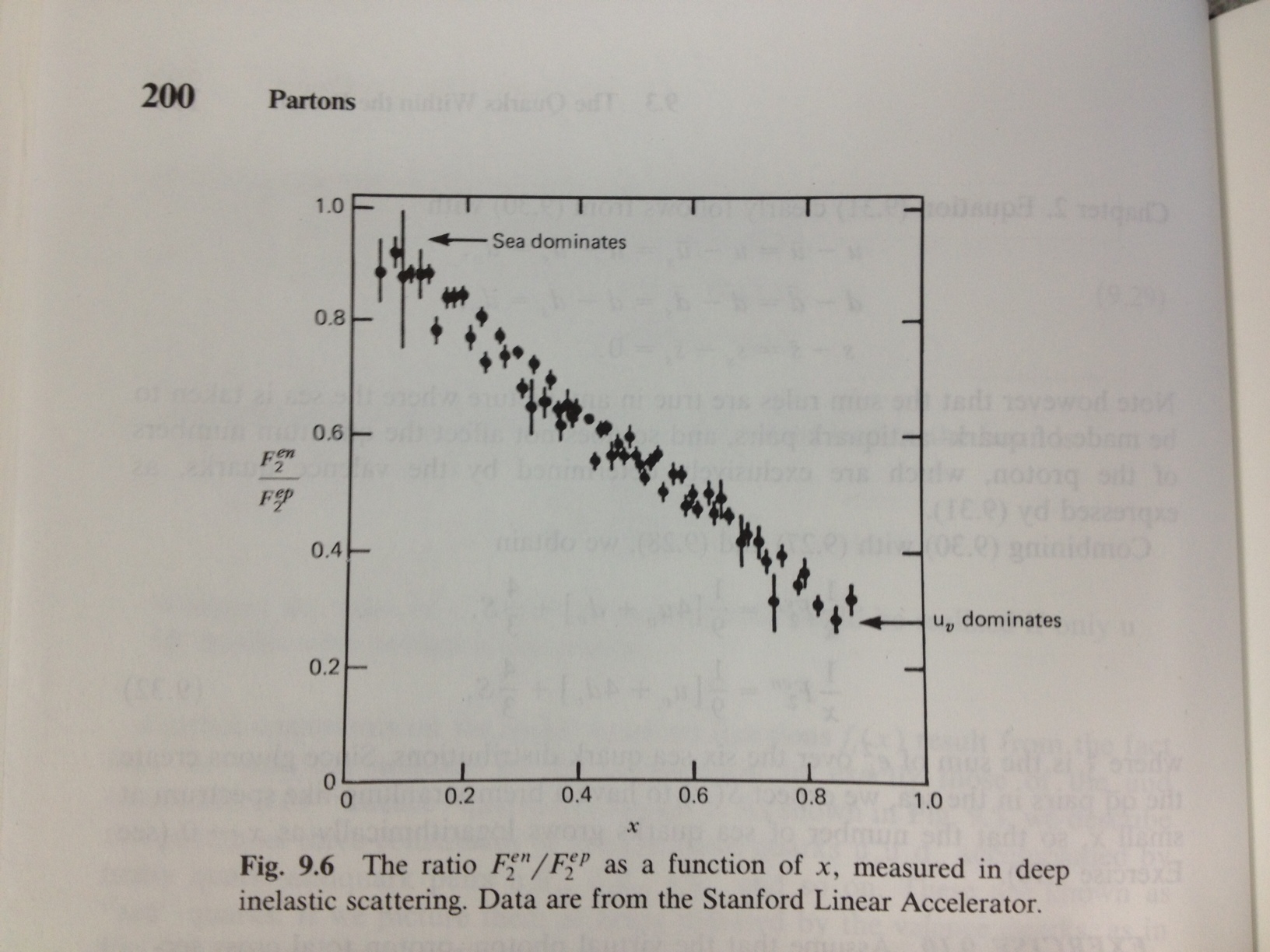 7-Apr-21
Sridhara Dasu (Wisconsin)
15
Valence Distribution
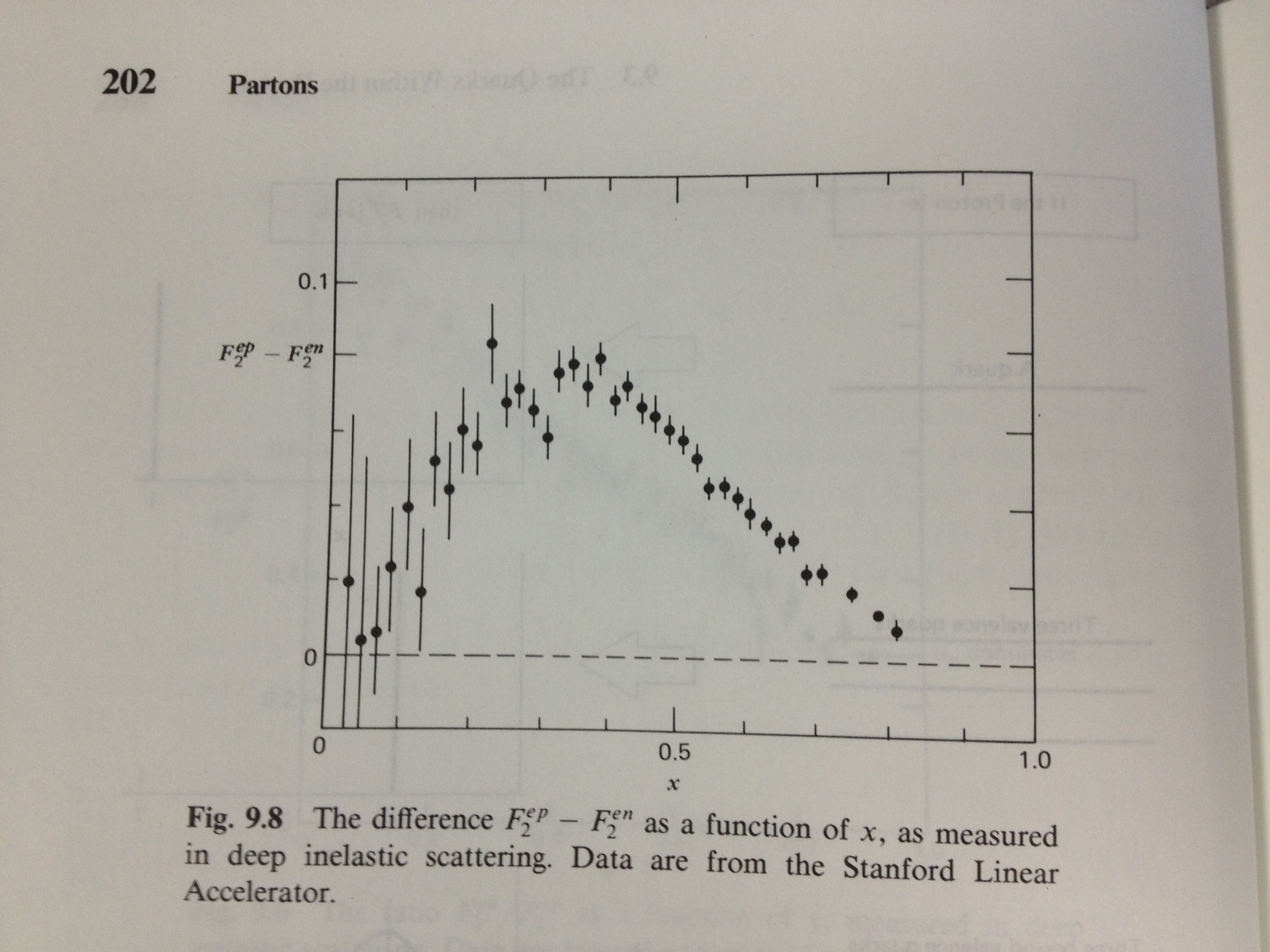 7-Apr-21
Sridhara Dasu (Wisconsin)
16
Indirect Discovery of Gluons
7-Apr-21
Sridhara Dasu (Wisconsin)
17
Parton Distribution Functions
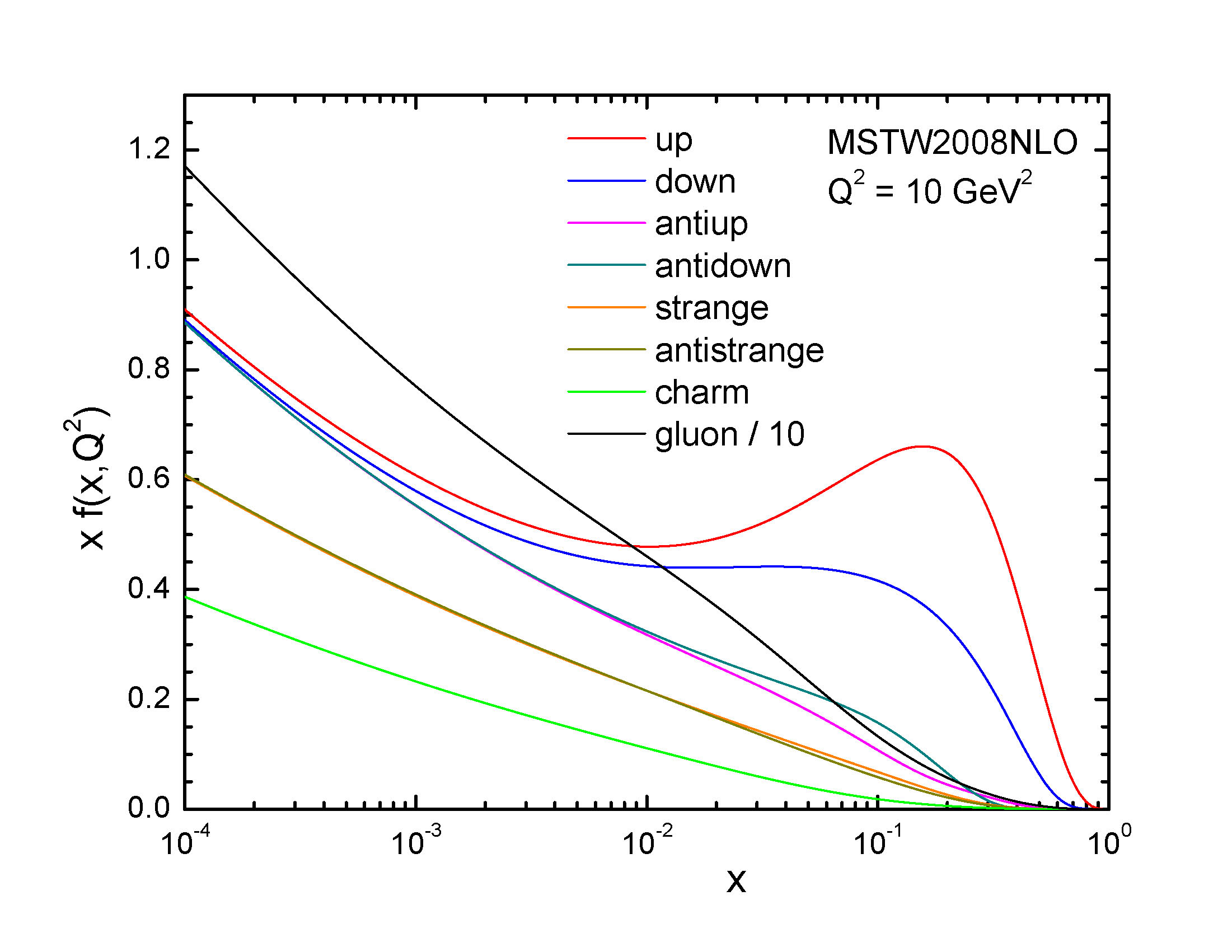 7-Apr-21
Sridhara Dasu (Wisconsin)
18